Demystifying Data
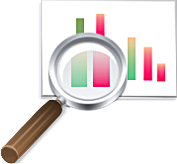 Mitch Fowler
School Data Consultant – Calhoun ISD
Email: fowlerm@calhounisd.org
Twitter: @fowlerm
Agenda
Defining Your Purpose
Using State Level Data to Look at the Big Picture
Developing Implementation Plans to Respond to Data
Identifying Assessment Tools and How Educators Will Use Them
Outcomes
Participants will:
identify their purpose for collecting data.
understand how to access and format state-level data to determine trends across time.
explore implementation plans as a tool to respond to data.
identify how tools like Google Docs can be used to collect and organize assessment data.
Today’s Plan
Today’s Resources
http://tinyurl.com/DemystifyingDataMACUL2014
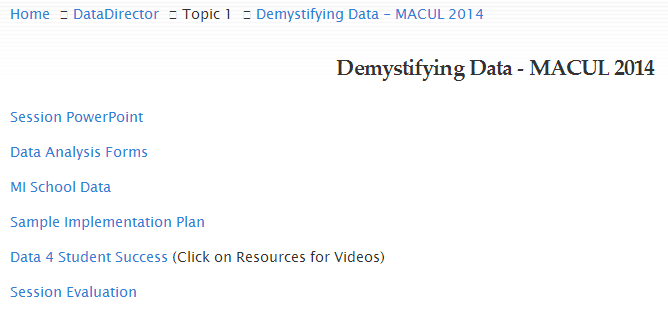 Defining Your Purpose
Within your role, what are you expected to know about and do with data?
What do you expect teachers to know about and do with data?
What questions guide your work?
What are you hoping to walk away with today?
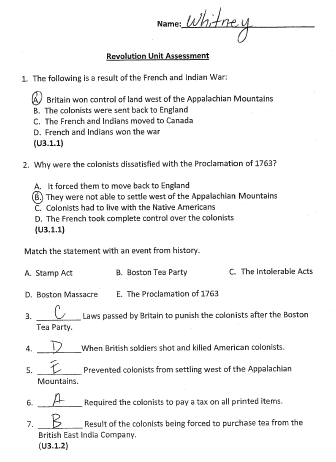 Analyze your data…
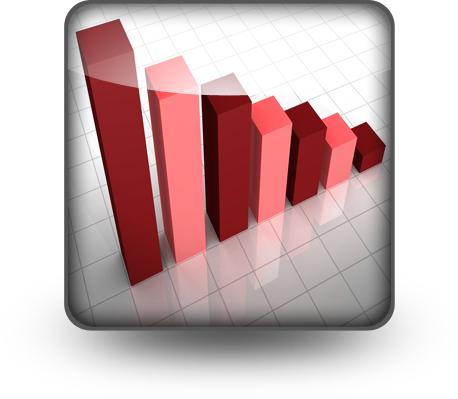 What was taught?
What went well?
What didn’t go well?
What are you going to do next?
[Speaker Notes: The classroom data analysis we will go through today will help to answer these four questions. I will provide you with templates to help answer these questions.]
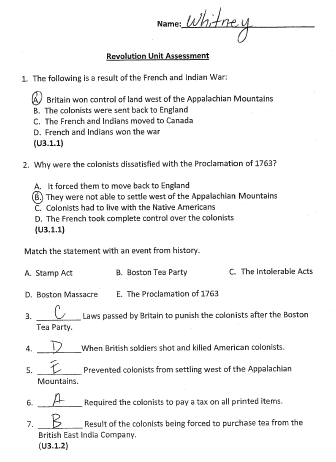 Analyze your data… using the following framework to answer the guiding questions.
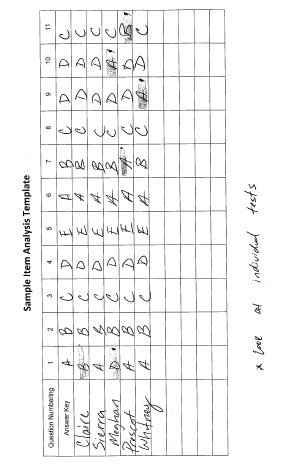 [Speaker Notes: Item Analysis:
Kids’ names along the left
Kids’ answers to each question]
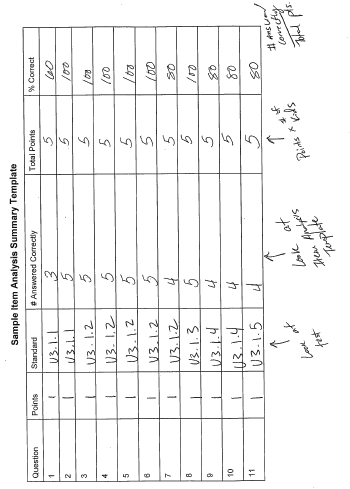 [Speaker Notes: Item Analysis Summary:
Each question’s point value
Each question’s standard (need to have the standard)
# of students answered correctly
Total Points = # of kids tested x’s Points column
% Correct = # Answered Correctly/Total Points]
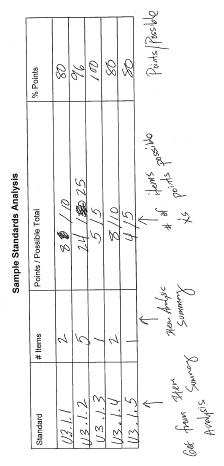 [Speaker Notes: Standards Analysis:
Write the Standards Assessed on the left
Write the # of items that are assessing the standard
Points = # of points earned by ALL students on the items assessed within the standard
Possible Total = # of points possible on ALL items assessed within the standard
% Possible = Points / Possible Total]
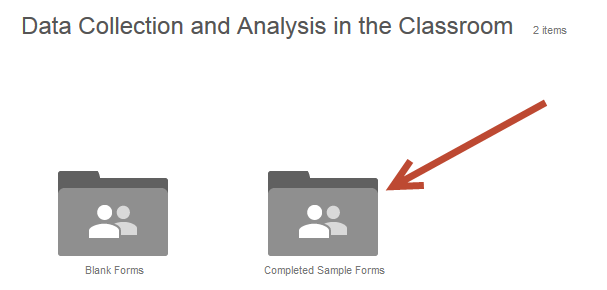 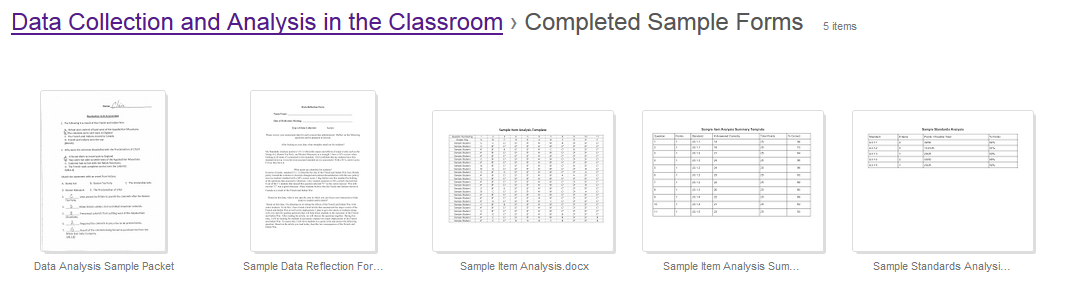 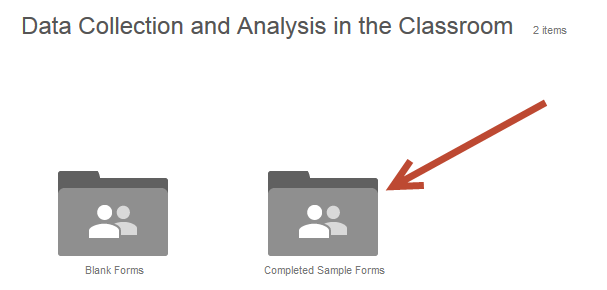 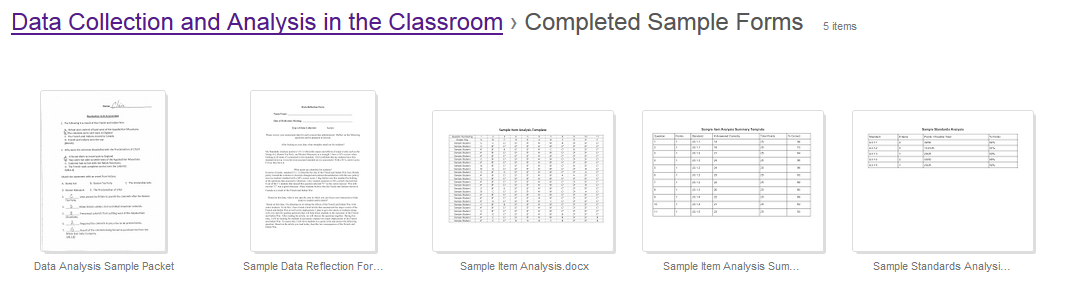 State Level Data
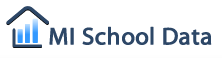 https://www.mischooldata.org
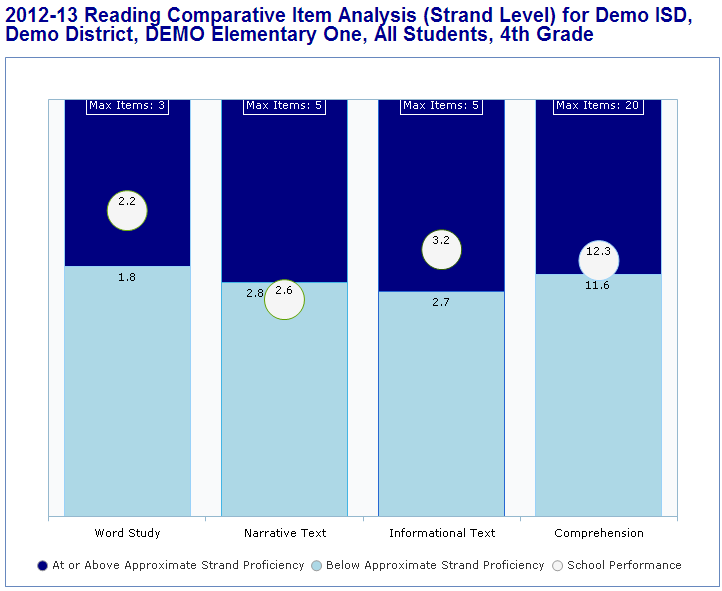 Student Count
Testing
College Readiness
Financial
Tools for School Improvement
And More!
Comparative Item Analysis
Over the last three years on the Reading MEAP:
What has the composition of the test been?
What has been our weakest strand?
What have been our weakest GLCEs?
Implementation Planning
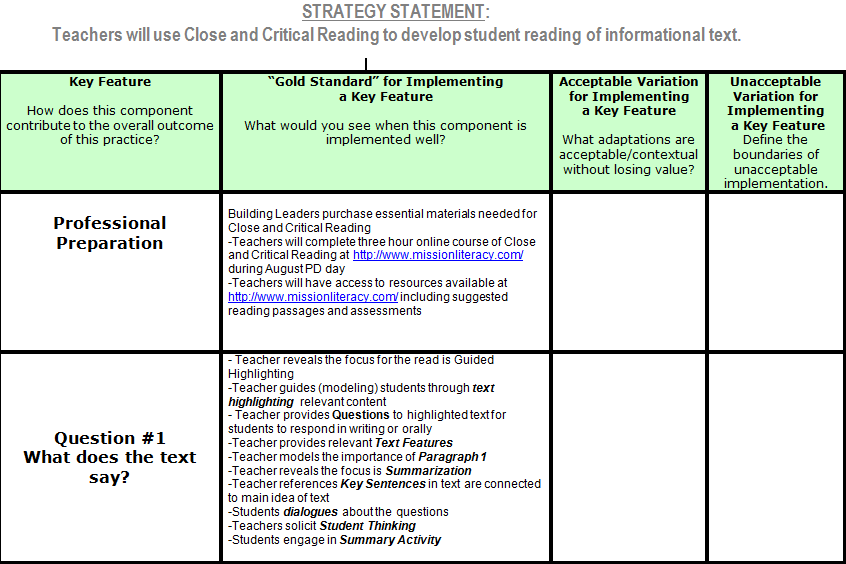 Key Features
PD
Key Components
Adult Implementation
Student Impact
Data Dialogue
Gold Standard
Acceptable Variation
Unacceptable Variation
Assessment Tools
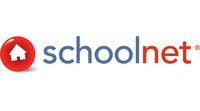 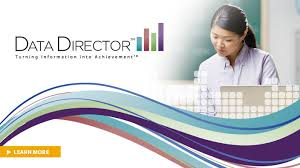 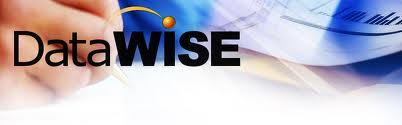 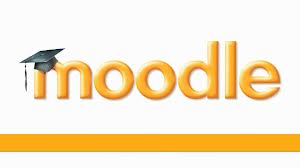 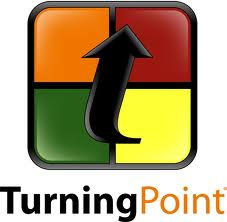 A tool is a physical object that helps you achieve a goal. If you don’t know your goal, there isn’t a tool in the world that can help!
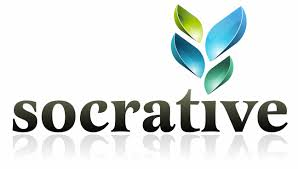 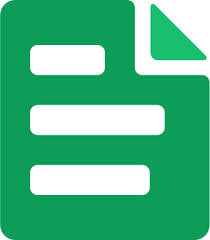 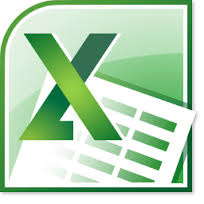 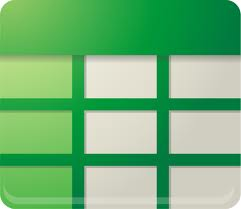 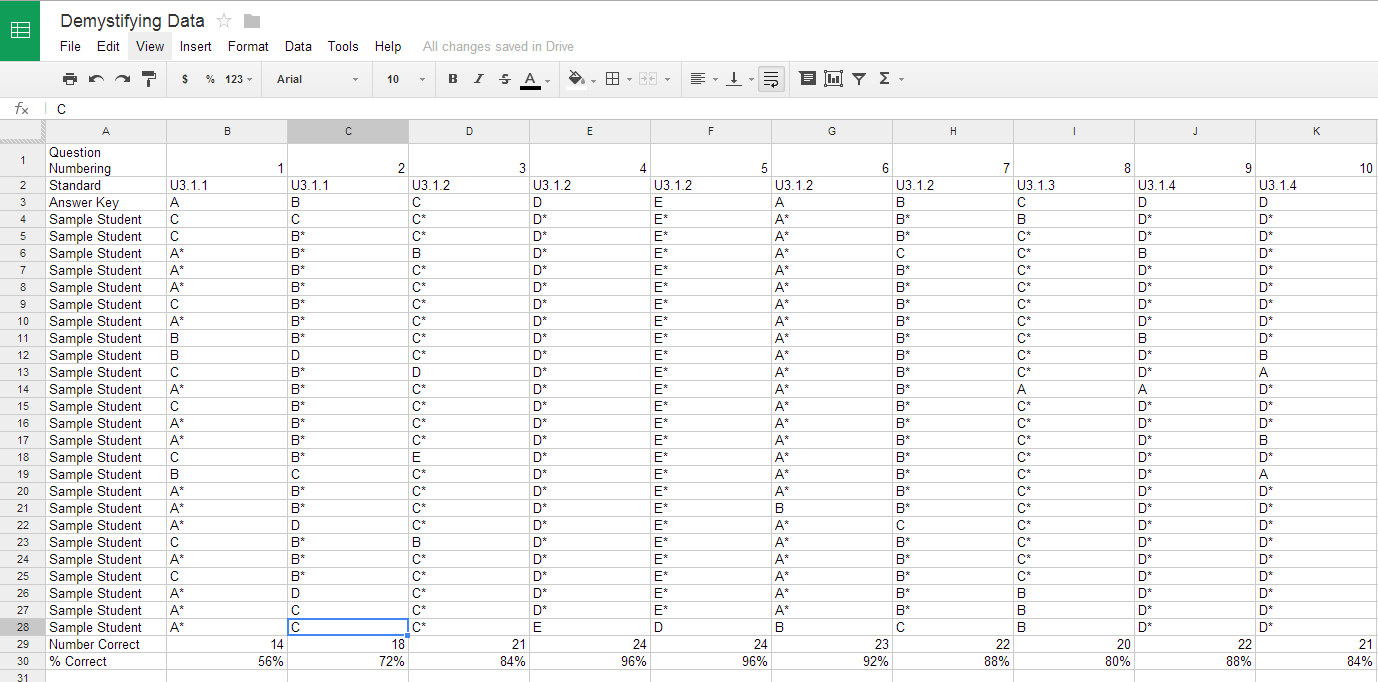 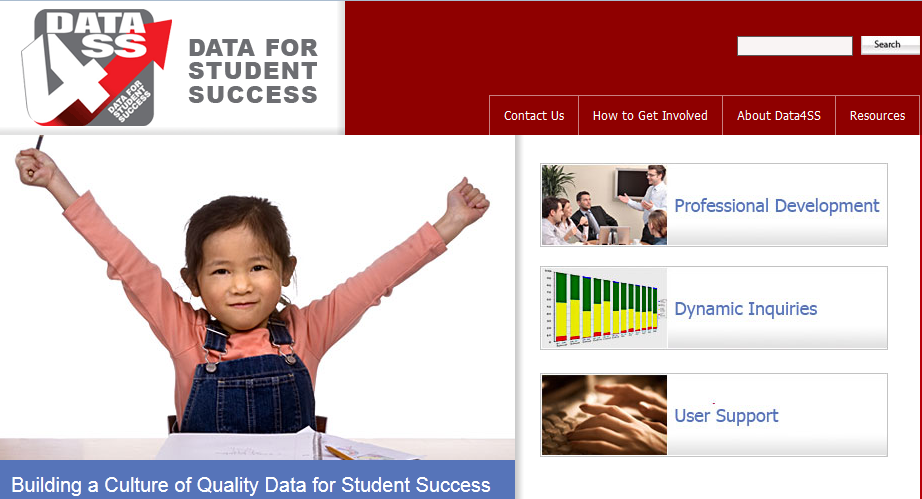 [Speaker Notes: The Data4SS website has tons of resources to enhance your understanding of data. Resources are found within the Professional Development section of the site.]
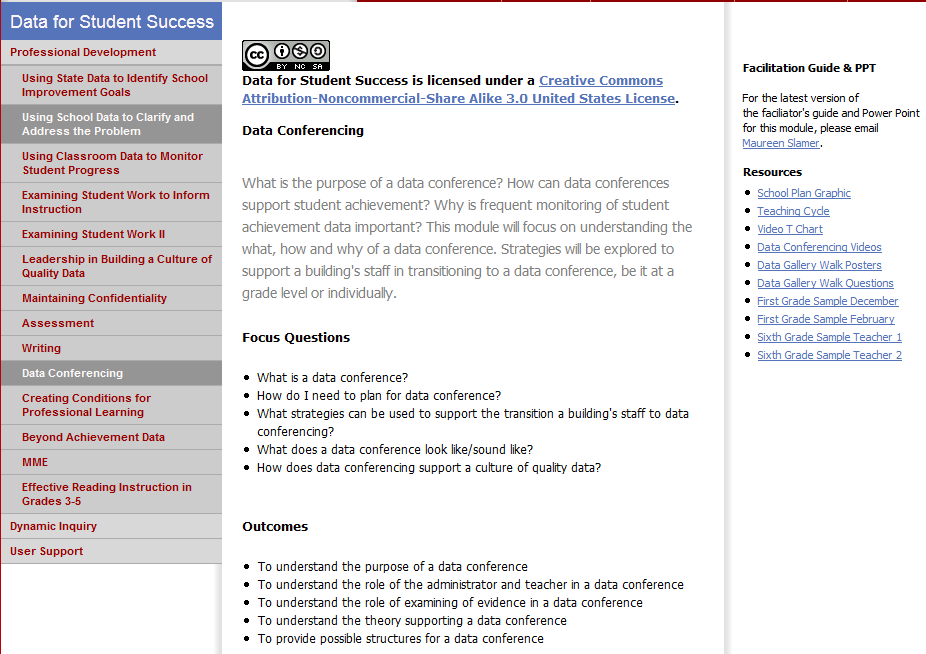 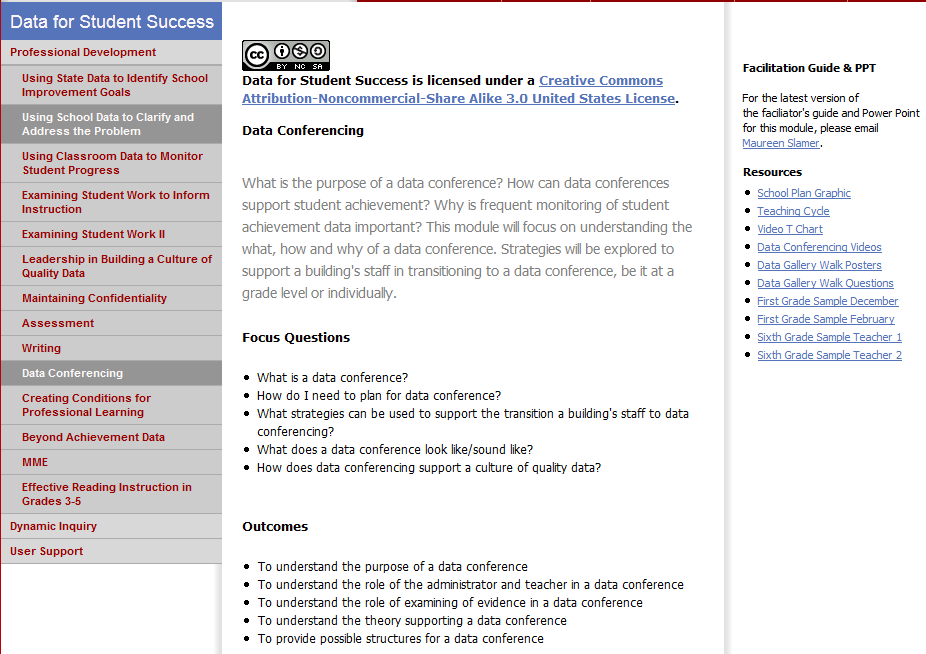 [Speaker Notes: I’ve tapped into the Data 4SS website for resources on data conferencing so that my colleagues and I can begin to develop and discuss common assessment data.]
Session Evaluation
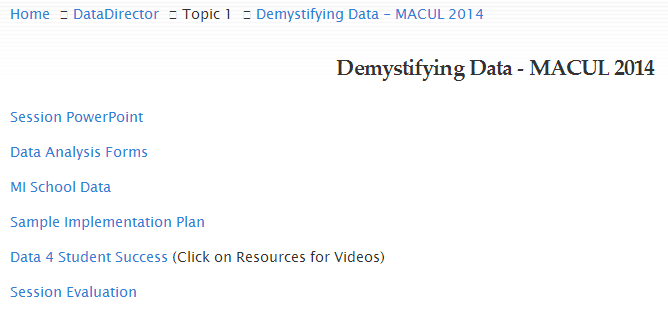 Thank you!Questions?
Mitch Fowler
School Data Consultant – Calhoun ISD
fowlerm@calhounisd.org